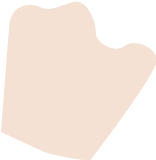 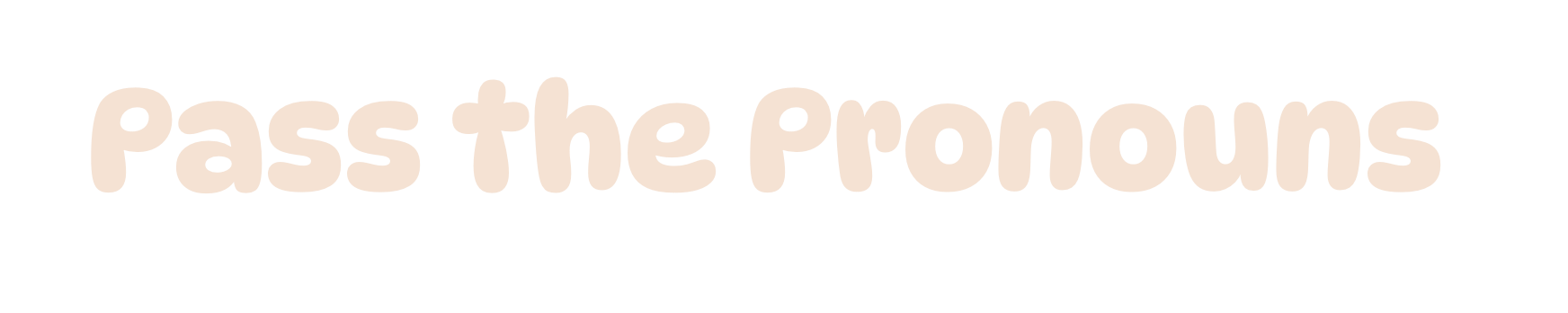 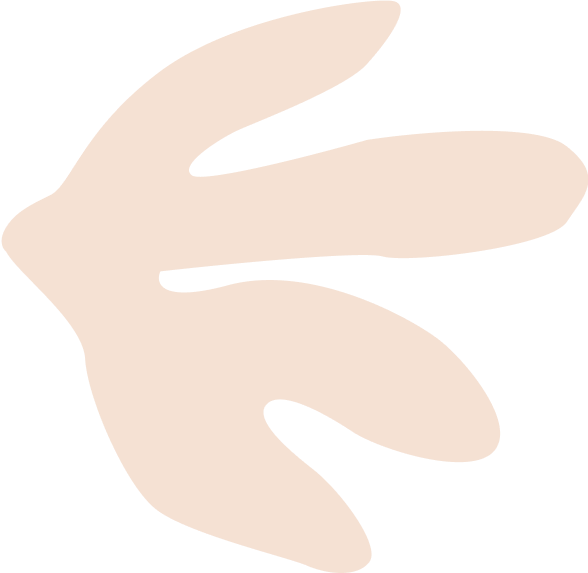 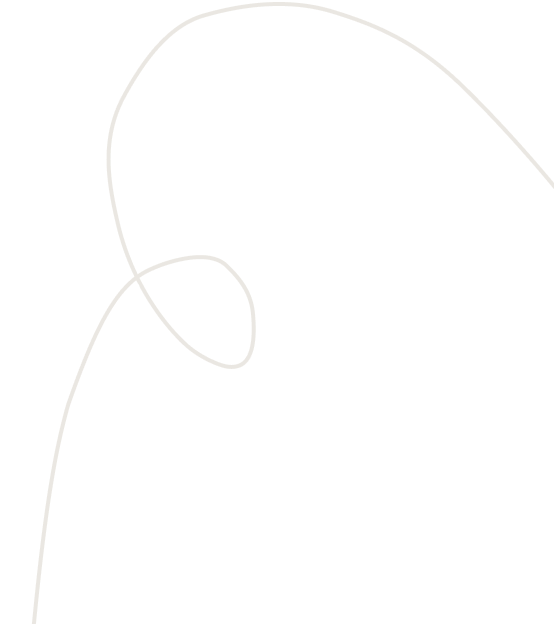 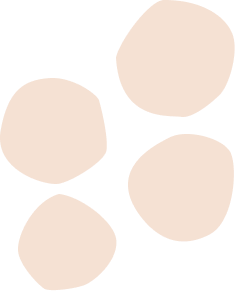 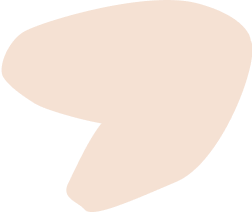 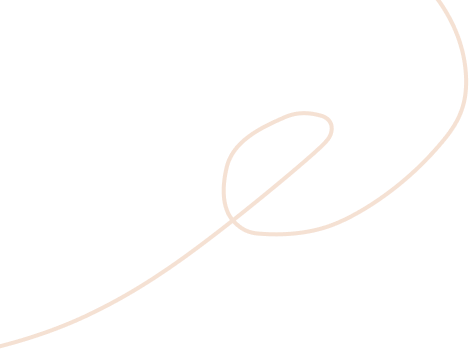 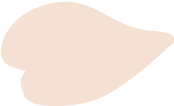 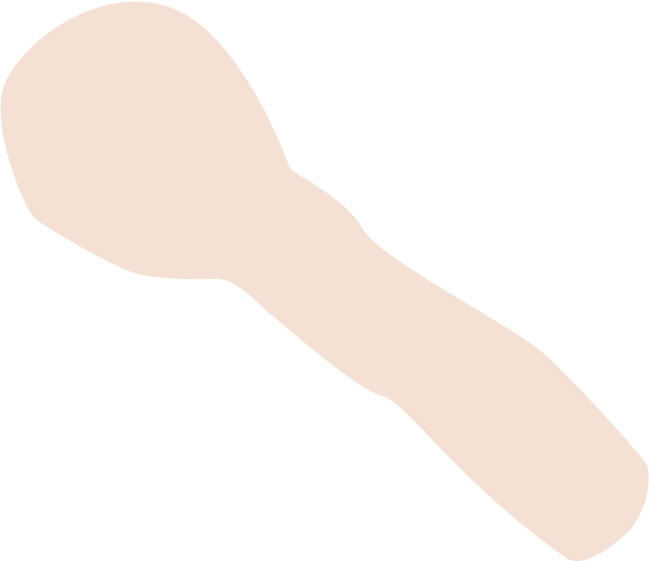 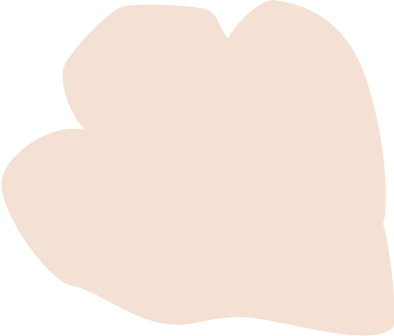 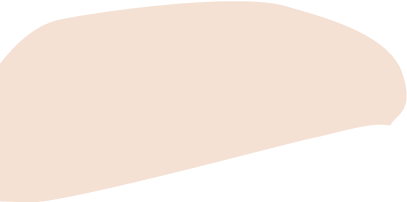 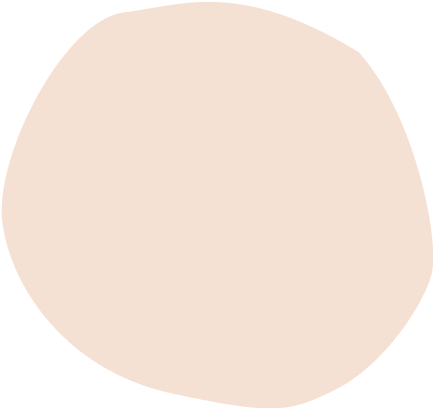 [Speaker Notes: Heading font is DynaPuff, which you can download here if you would like to edit these slides.]
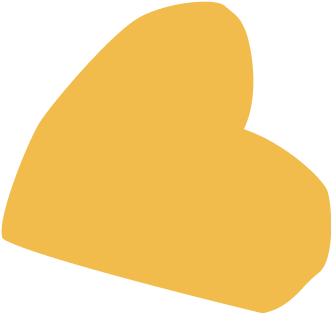 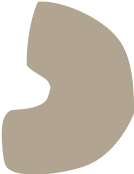 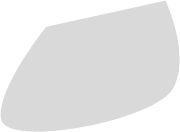 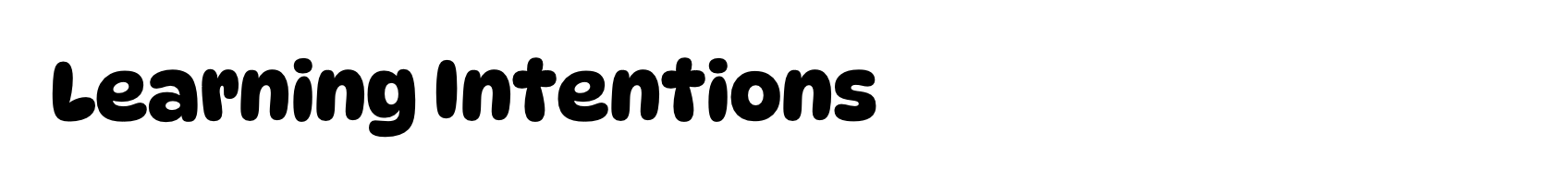 Students practice using pronouns in everyday settings and explore why we use pronouns.
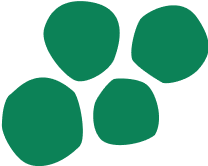 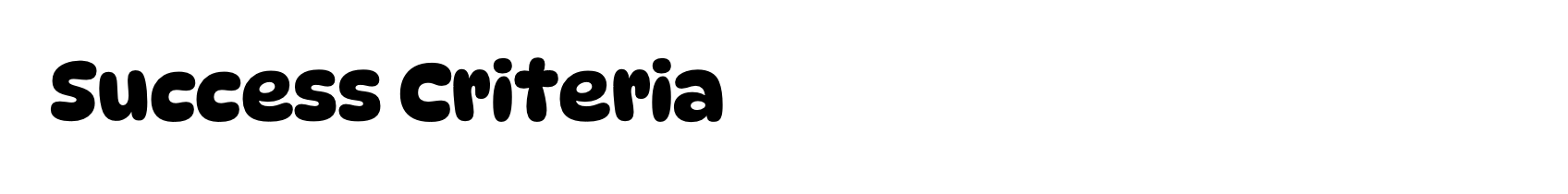 Students feel comfortable using different pronouns.
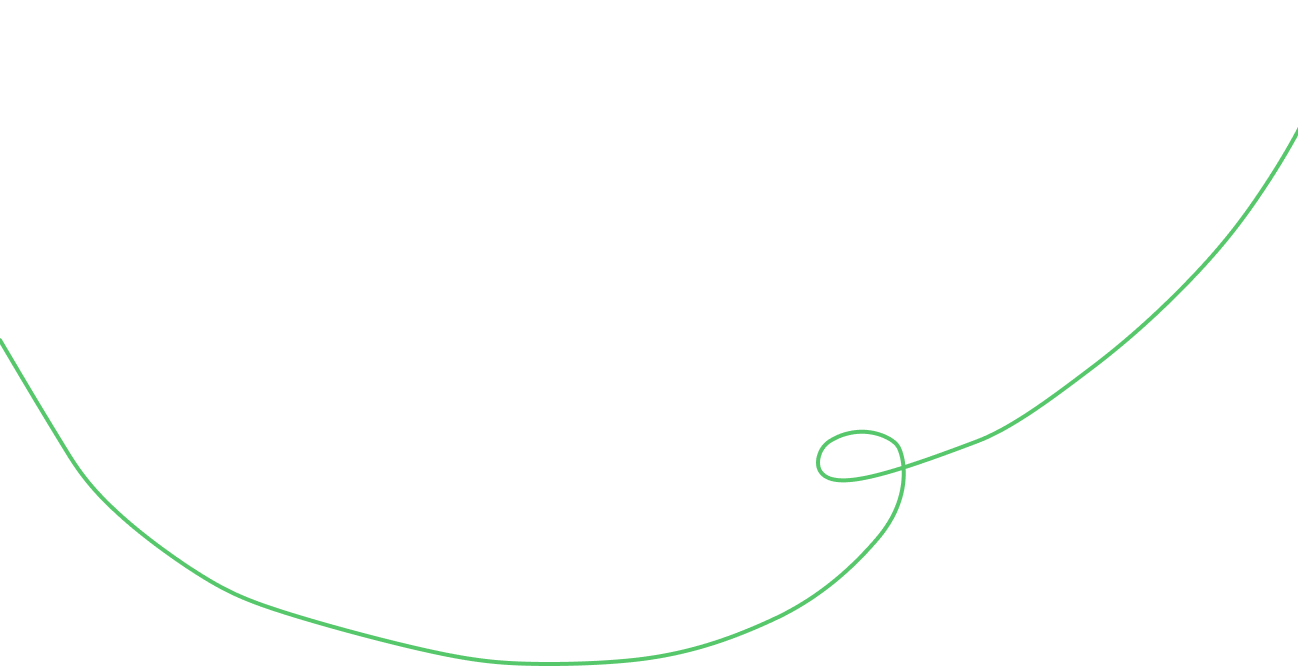 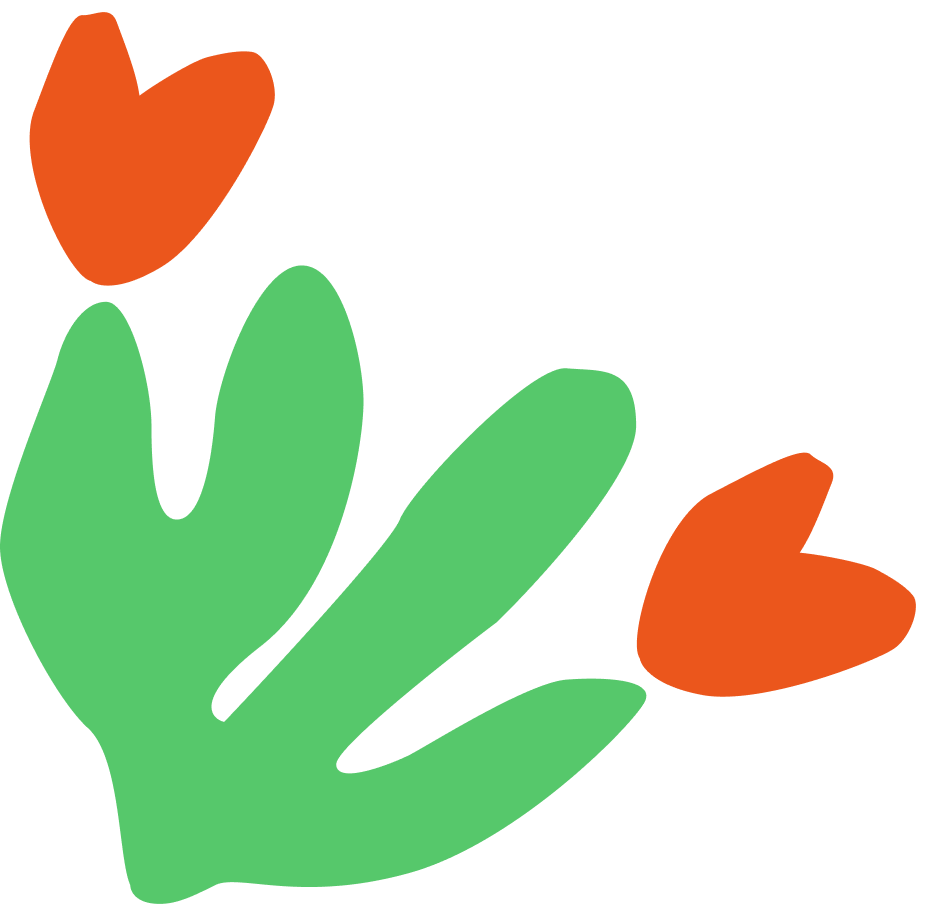 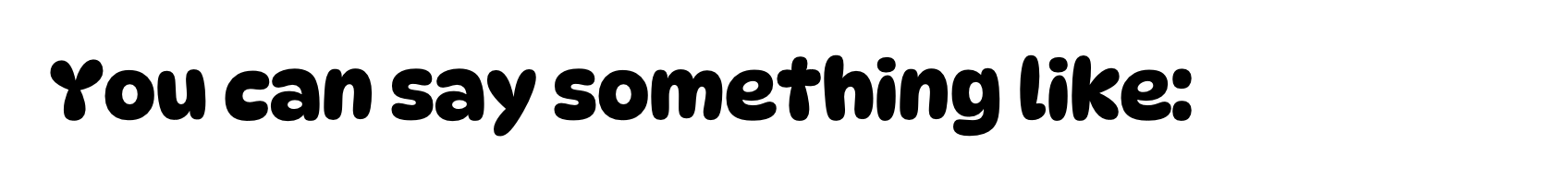 Student 1: I just met Emil who uses he/they pronouns. They really like cooking.

Student 2: Thanks for telling me about Emil, he sounds great. I just met [Name], who goes by [pronoun] pronouns and likes [hobby/interest].

Student 3: Thank you for telling me about [Name] and [pronoun] pronouns.
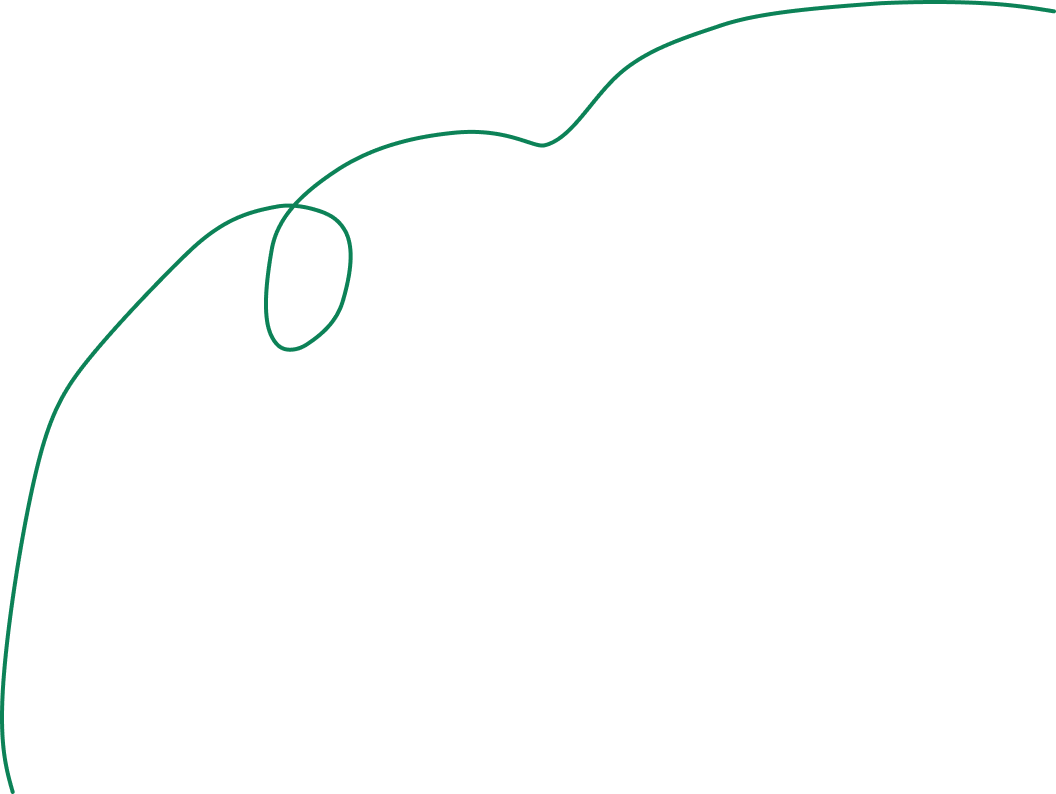 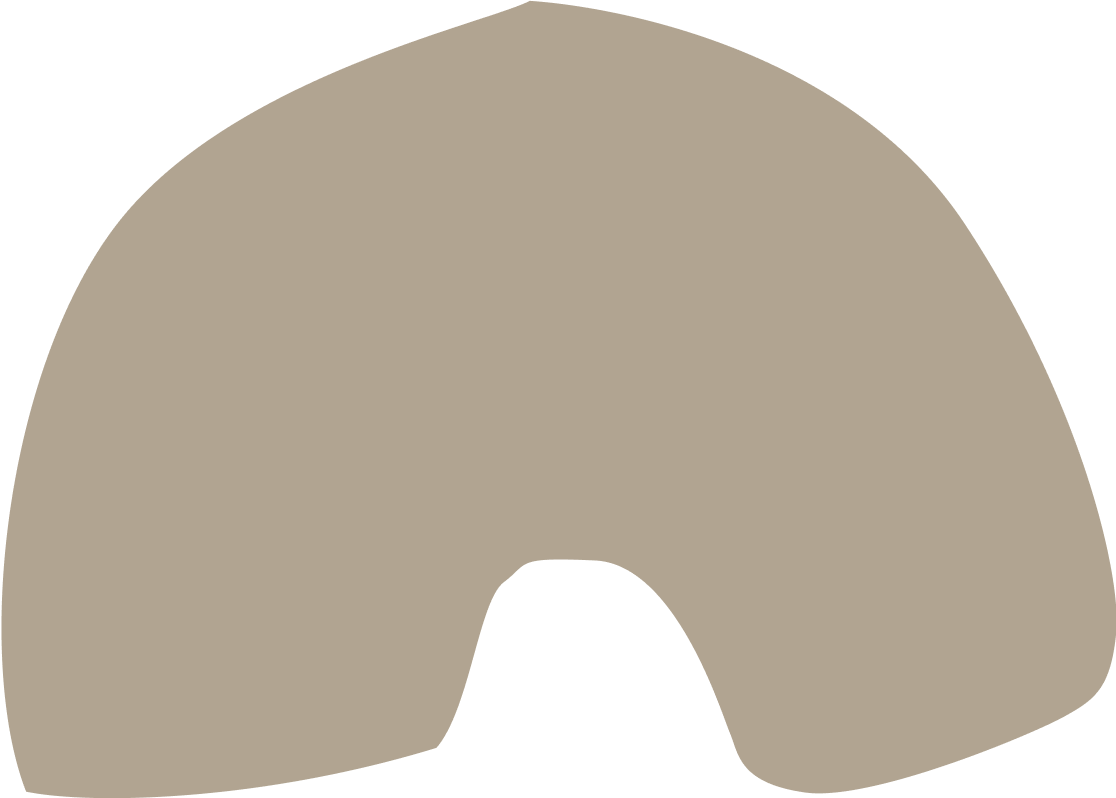 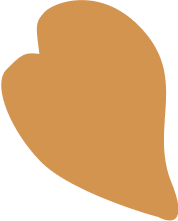 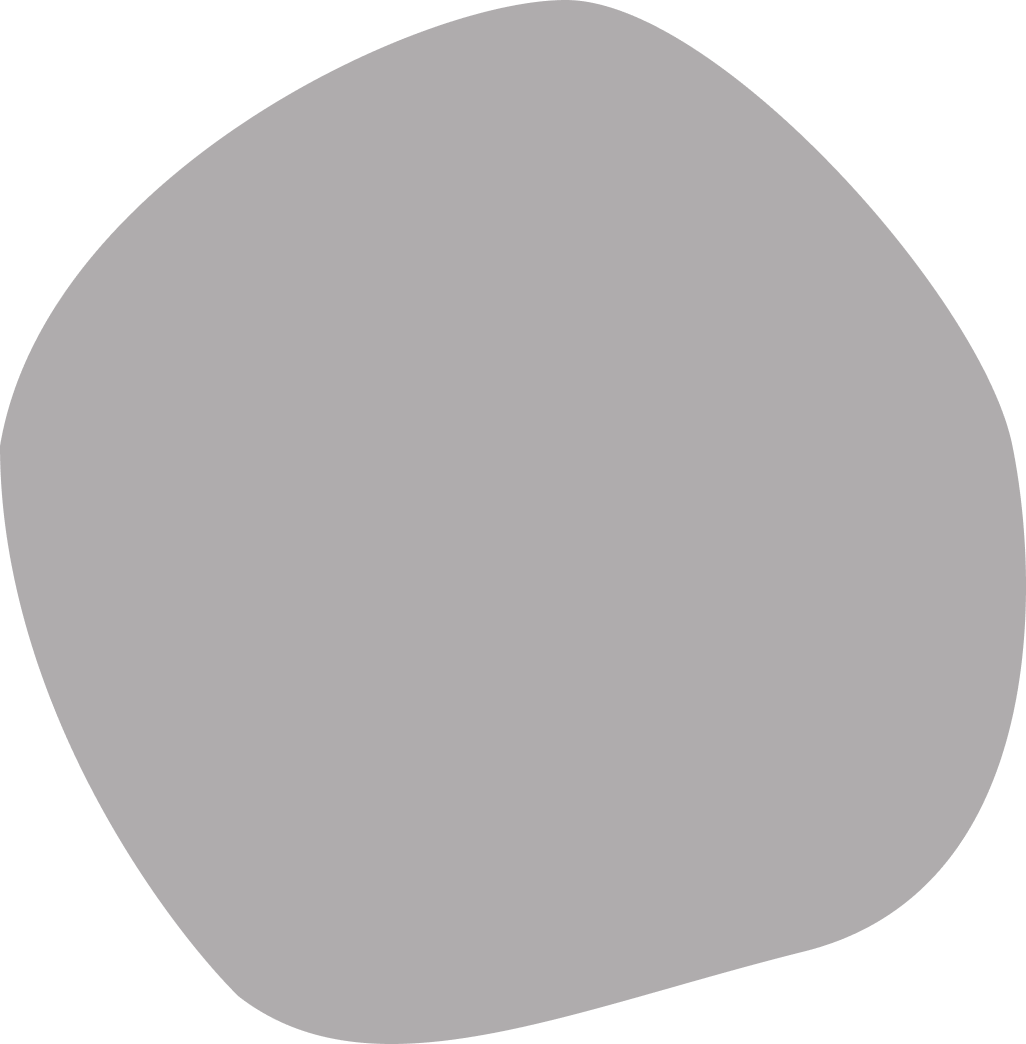